Næringseiendom - når bærekraft blir en konkurransefaktor
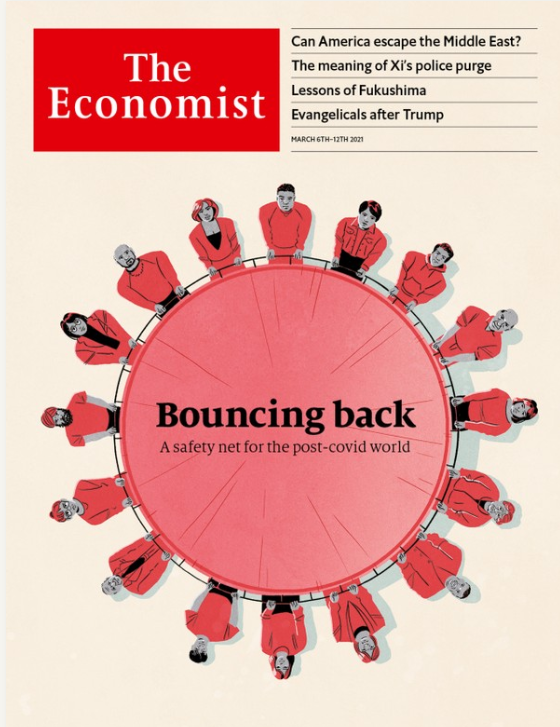 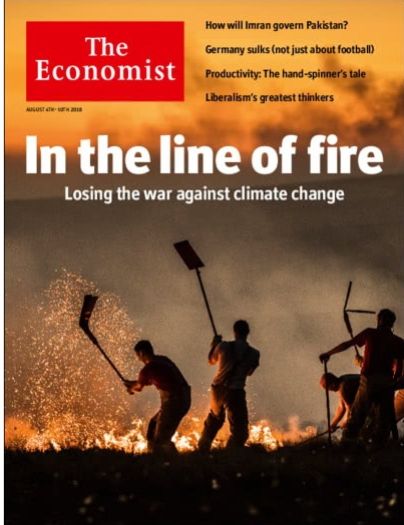 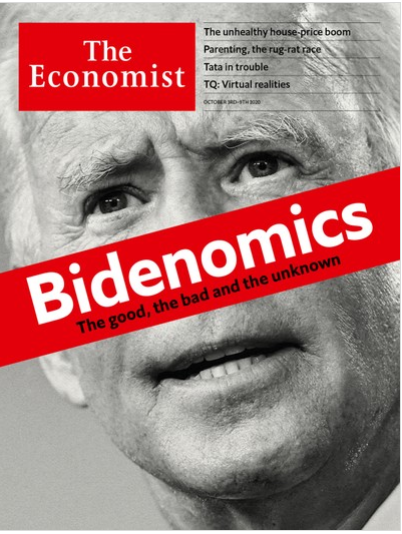 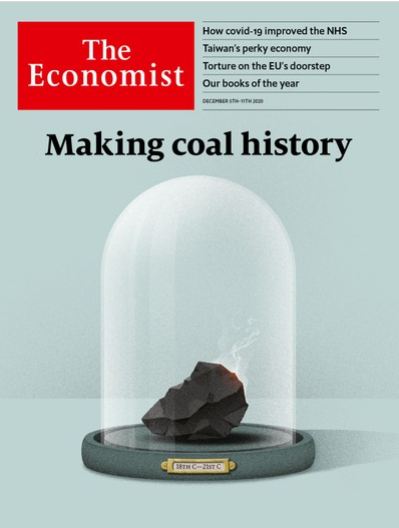 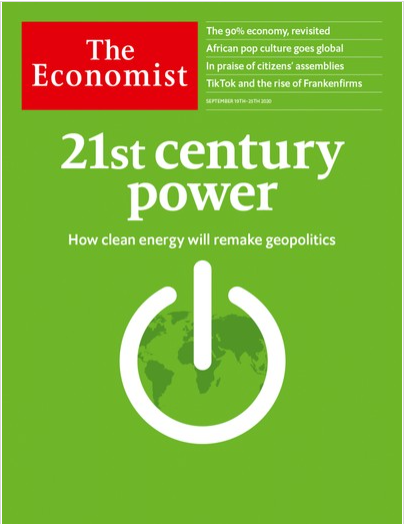 Thina Margrethe Saltvedt (Ph. D.), Sjefanalytiker Bærekraft, Nordea,  Oktober 2021
Source: The Economist
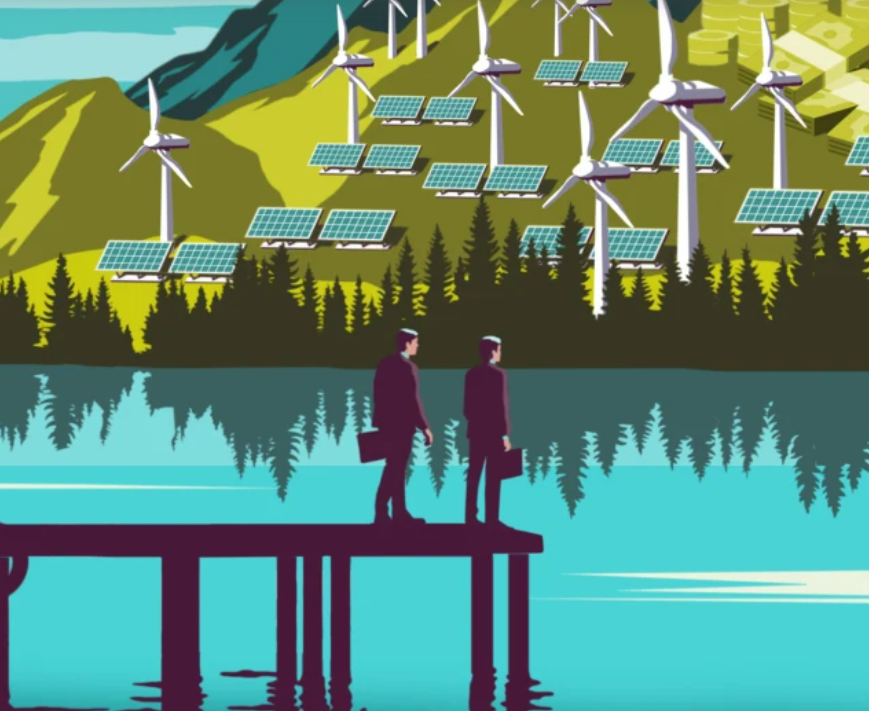 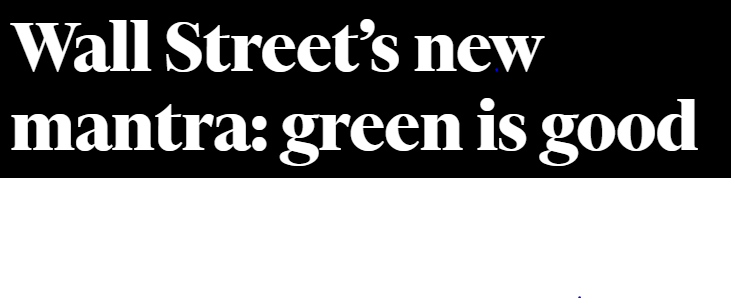 Finanssektoren bør underbygge Norges og verdens målsetting om å nå 
1,5 graders målet/Parisavtalen
2
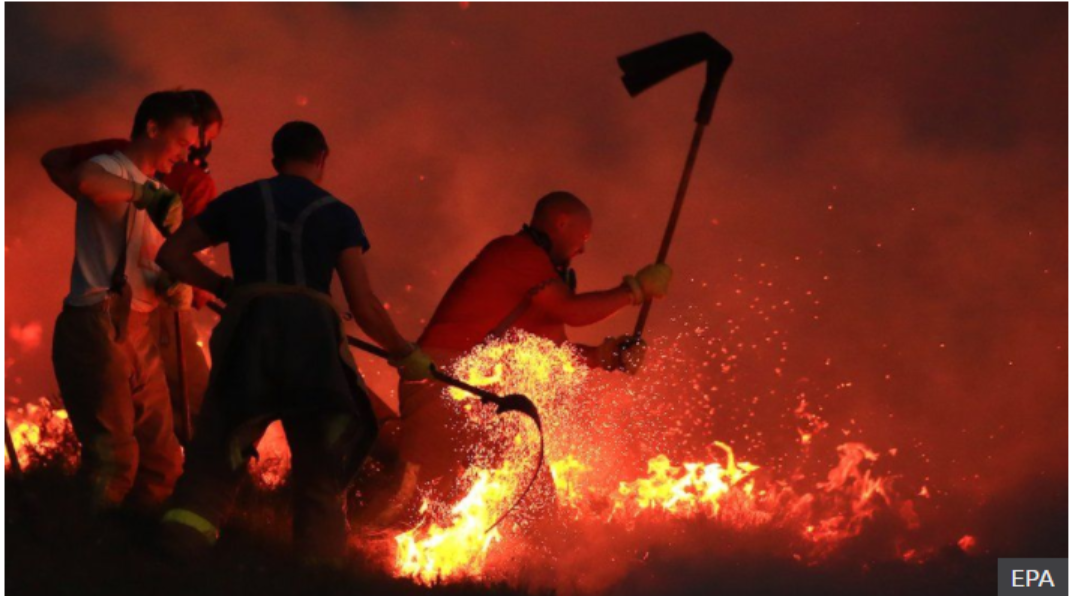 IPPC rapporten: 
Klimaendringer er «kode rødt for menneskeheten»
Utslipp av klimagasser 
= negativ eksternalitet 
(eller en utilsiktet negativ hendelse av en økonomisk aktivitet)
3
Kilde: BBC
Verdens samlede tilbud av energi frem til 2050 under IEAs netto-null utslipp scenarioDette er en spennende mulighet – ikke utelukkende en trussel for Norge
Muligheter?
Trusler?
4
Kilde: IEA
Klimagassutslippene I Bergen fordelt på sektor.De største utslippene kommer fra veitrafikk, sjøfart og energiforsyning
5
Kilde: Miljødirektoratet
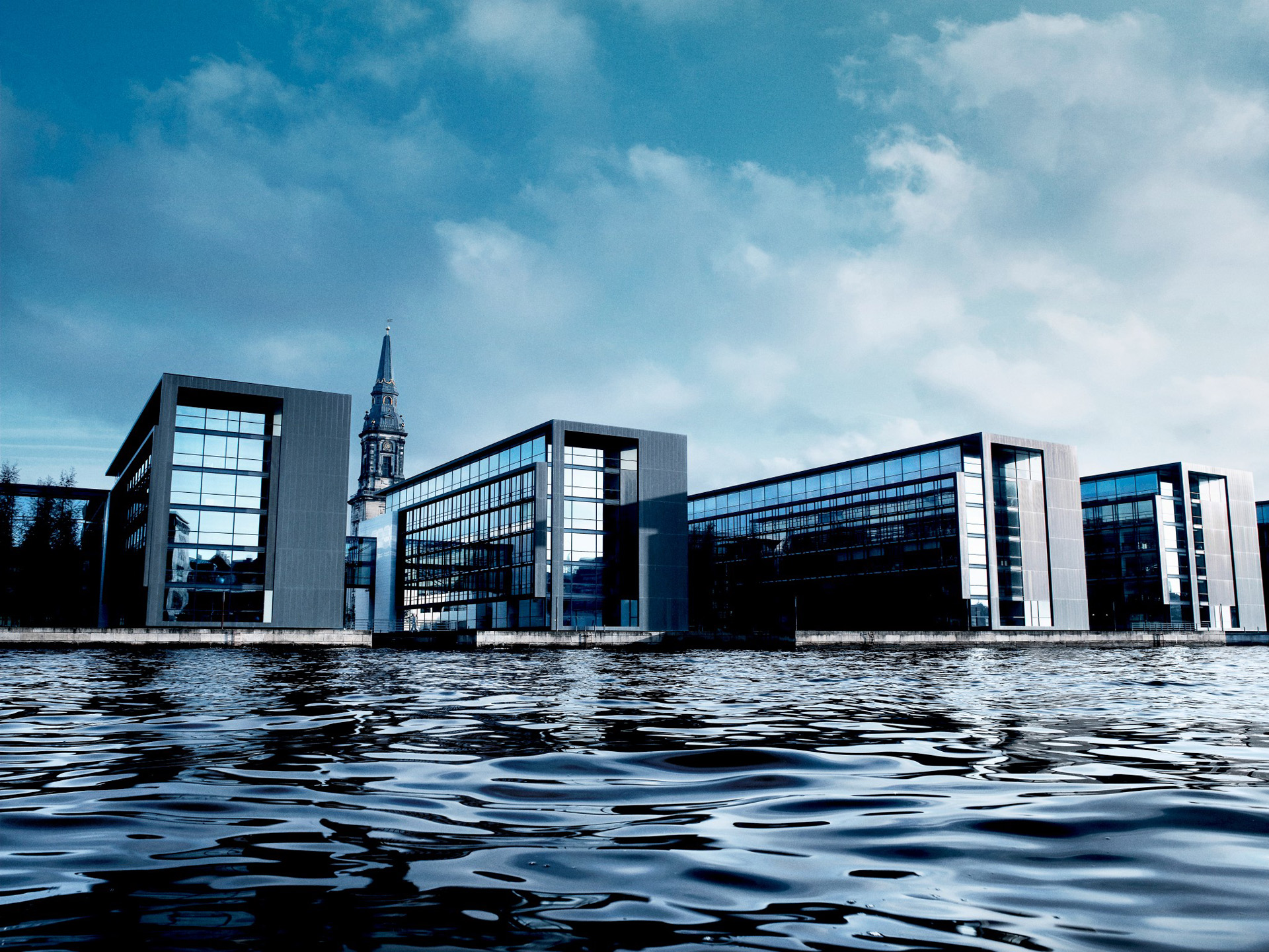 Husk S og G er også viktige!
E S G
GOVERNANCE
Corporate Governance
Corporate Behaviour
ENVIRONMENT
Climate Change
Natural Capital
Pollution & Waste
Environmental Opportunities
SOCIAL
Human Capital
Product Liability
Stakeholder Opposition
Social Opportunities
6
Bærekraft integrert i forretningsstrategien– vår forpliktelse til en bærekraftig fremtid
50 %*
reduksjon 
i utslipp fra egen drift innen 2030
Lavere utslipp fra våre investerings- og utlånsporteføljer
40–50 %*
reduksjon innen 2030
Oppnå
CO2-nøytrale
utslipp senest innen 2050
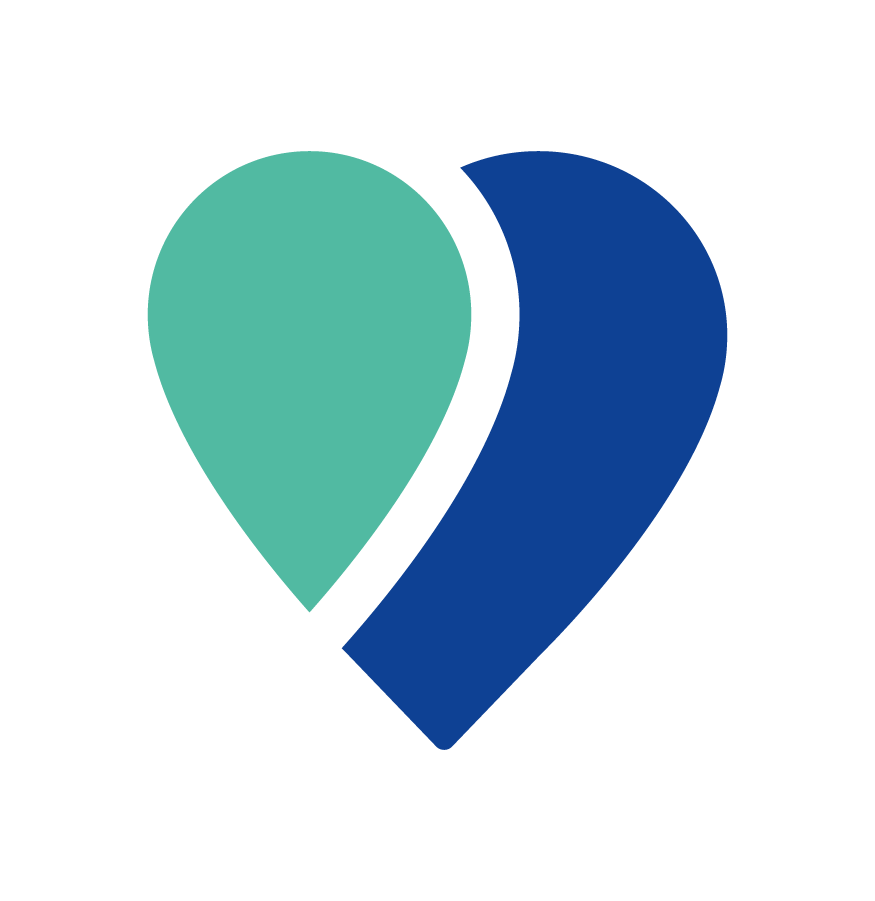 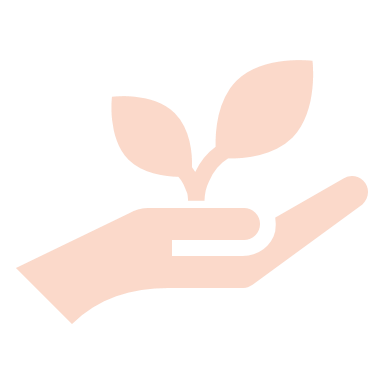 CO2
Forretningsetikk og kultur
Samfunnsansvar
Finansiell styrke
Klimatiltak
Bærekraftsarbeidet vårt bygger på fire grunnpilarer
Mellommål for 2023 og årlige handlingsplaner for alle fire grunnpilarer
*med utgangspunkt i tall fra 2019.
7
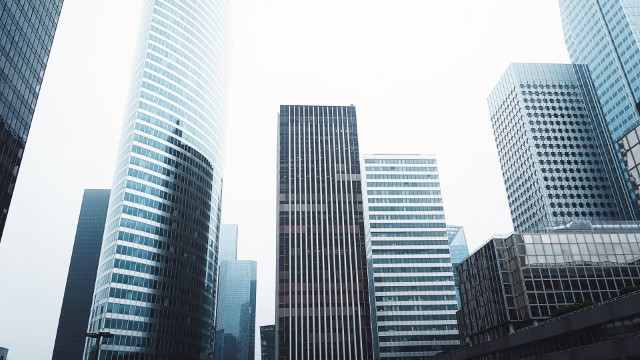 Hvordan definerer vi klare og enhetlige tiltak og mål for klimarisiko og bærekraft?
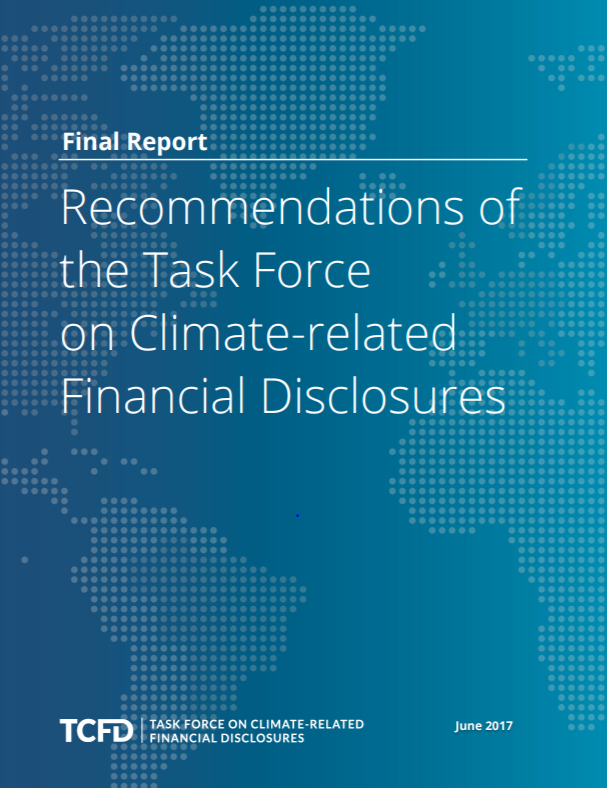 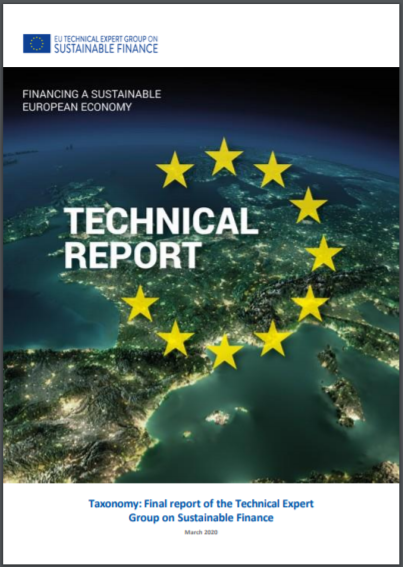 FORMÅL:
Dreie kapitalen mot mer bærekraftige investeringer
Håndtere finansiell risiko fra klima/bærekraft
Fremme åpenhet og langsiktighet
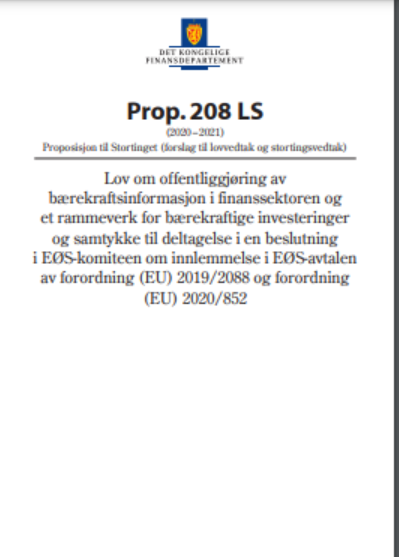 8
Source: TCFD, EU, Regjeringen
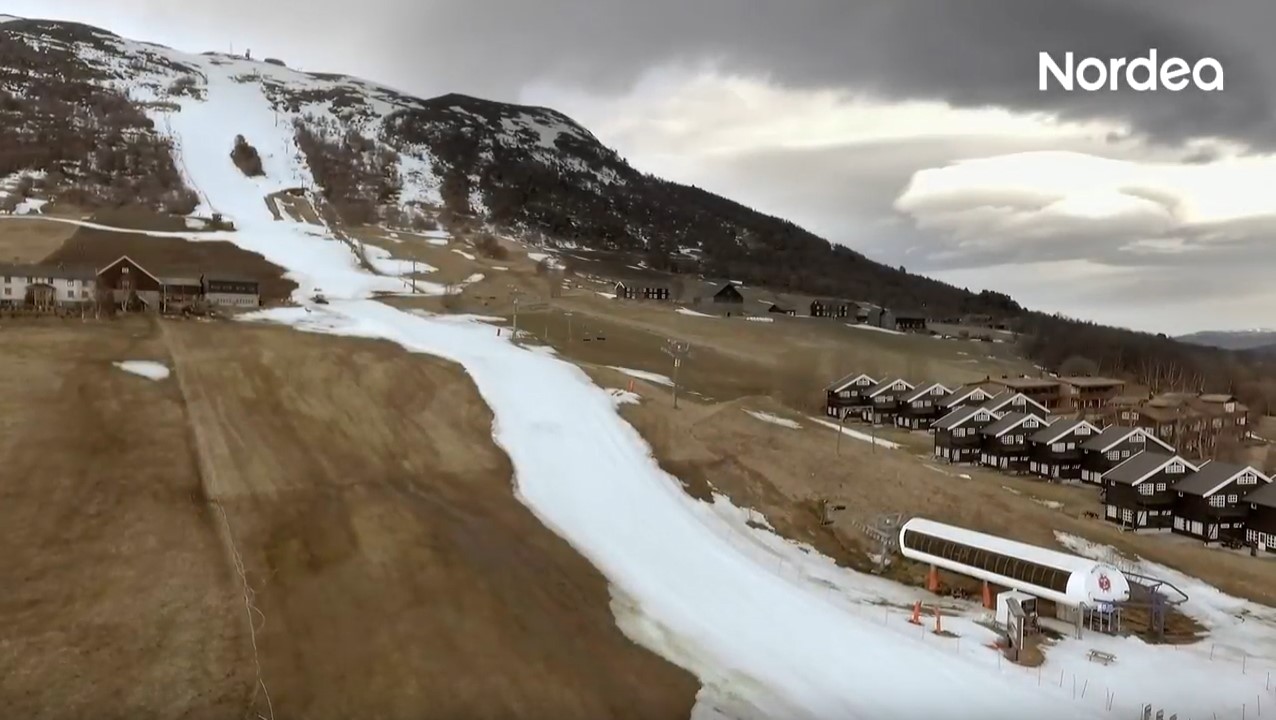 Taksonomien får også betydningen for andre deler av næringslivet:

Når finansmarkedene blir påvirket, har det potensialet til å påvirke alle som er avhengige av denne sektoren
Regelverket krever ikke at selskaper skal være bærekraftige, men det kan:

Påvirke kostnader
Påvirke inntekter
Påvirke rapportering og opplysningsplikter
9
Antall private boliger i Norge eksponert for ulike klimahendelserFlest hus er eksponert mot kvikkleireskred, flom og stormflo
Kilde: Eiendomsverdi, NVÈ; Nordea
Tall fra juni 2020
10
Antall boliger I Vestland kommune utsatt for ulike klimahendelserFlest hus er eksponert mot flom og skred og stormflo
11
Kilde: Eiendomsverdi, NVÈ; Nordea
Tall fra juni 2020
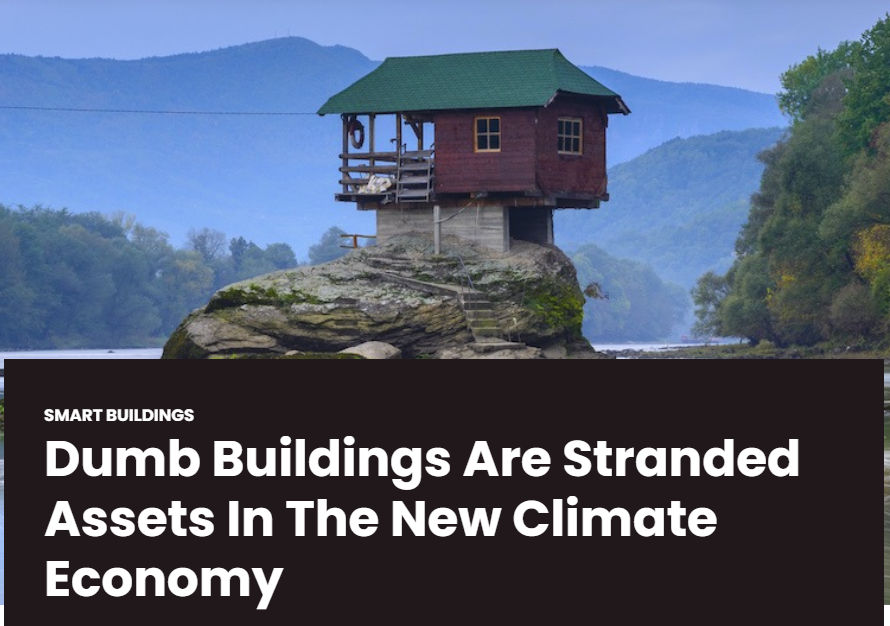 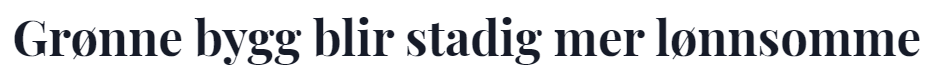 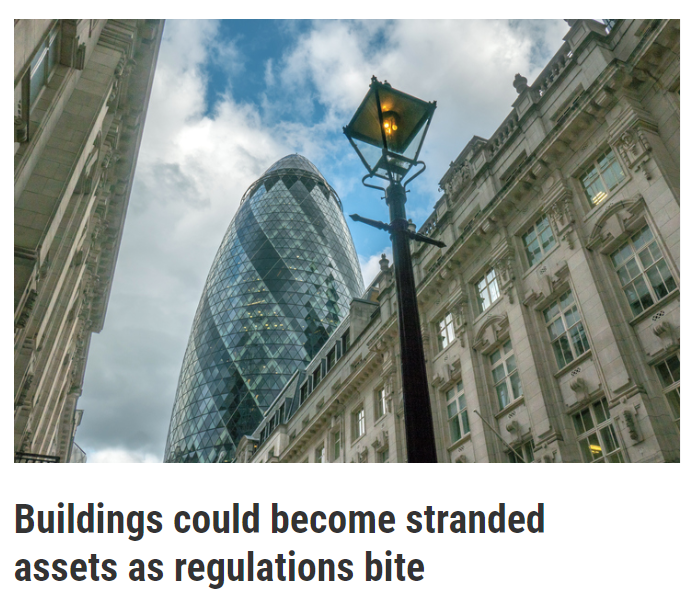 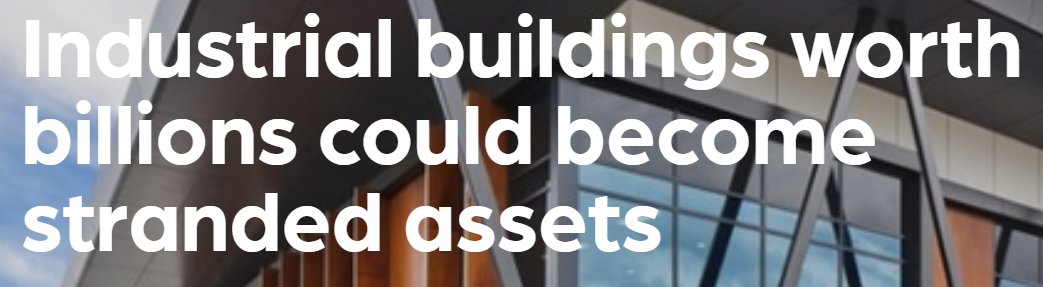 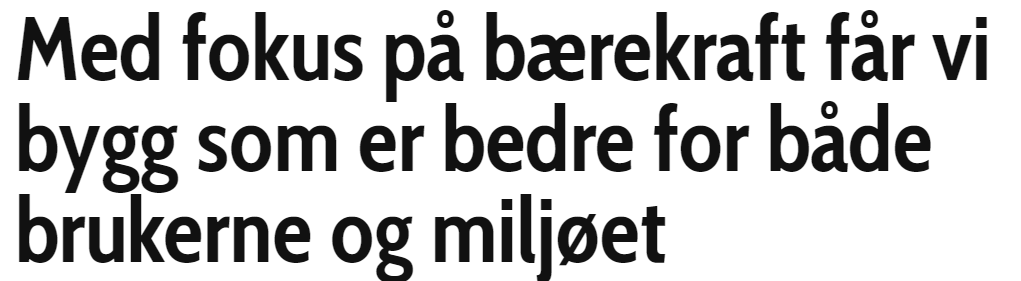 12
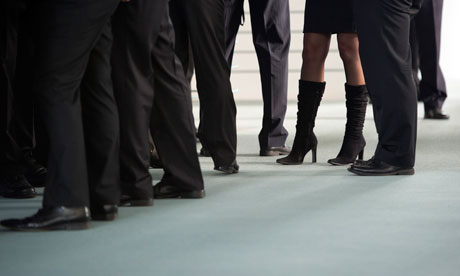 Bærekraft er mer enn klima og miljø
13
Utstedelse av grønne og bærekraftige gjeldspapirer globalt Vi er allerede langt over toppåret 2020
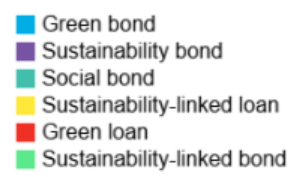 14
Source: Bloomberg NEF
Utstedelse av grønne og bærekraftige gjeldspapirer I de nordiske landeneSverige leder an
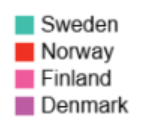 15
Source: Bloomberg NEF
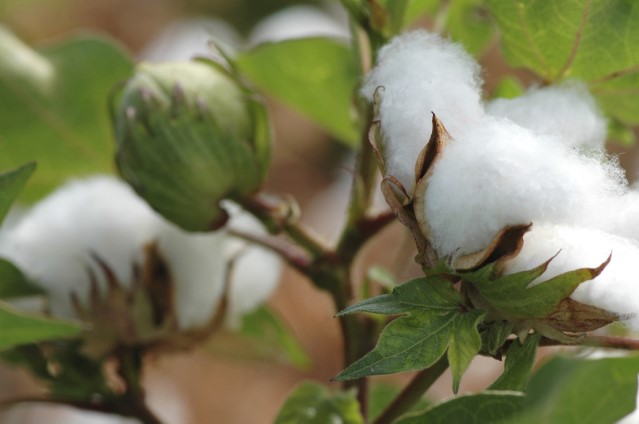 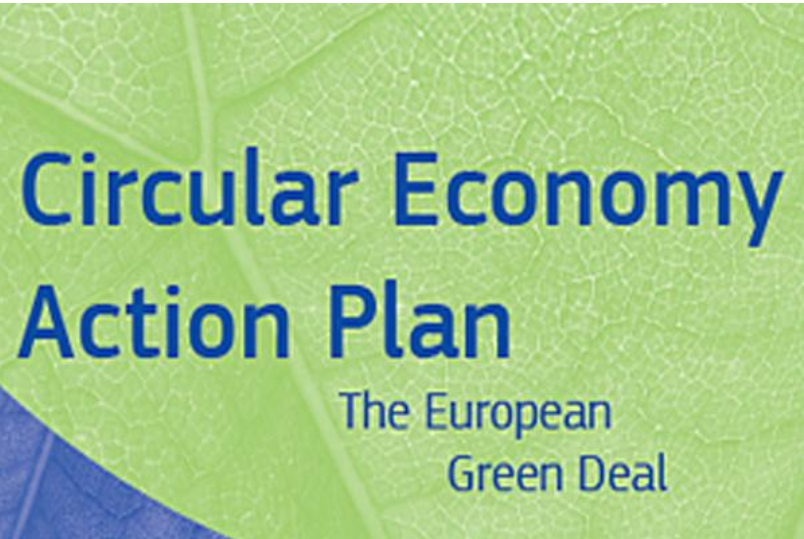 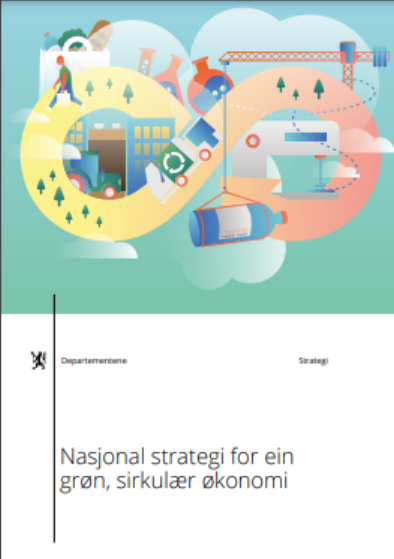 16
Hvordan finansierer man en sirkulær forretningsmodell? Eie versus og leie?
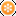 17
Kilde: Cleantech Group
De mest bærekraftige byggene finnes allerede
18
Kilde: SINTEF
Andelen av bygg- og anleggsnæringens klimautslipp av de totale norske utslippene
19
Kilde: Larsen (2019), SINTEF
Spennende samarbeid og ny teknologi som VDC og digital tvilling, skal gjøre Spor X til et av nordens mest bærekraftige kontorbygg
20
Kilde: Drammen Live 24, TU.no
Smarte byer styres av smart teknologi
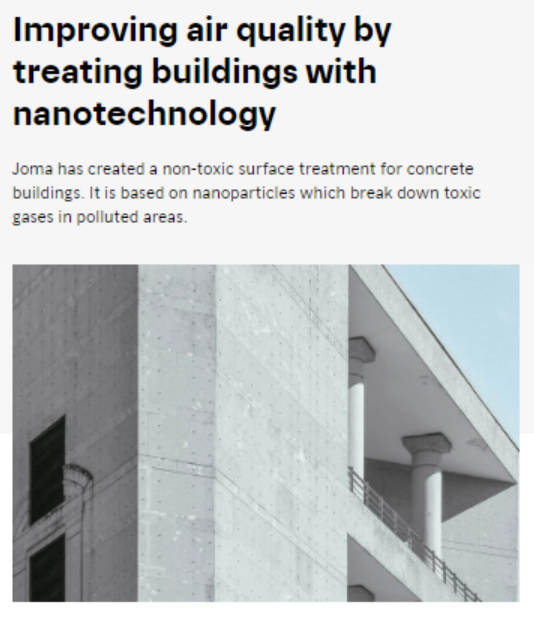 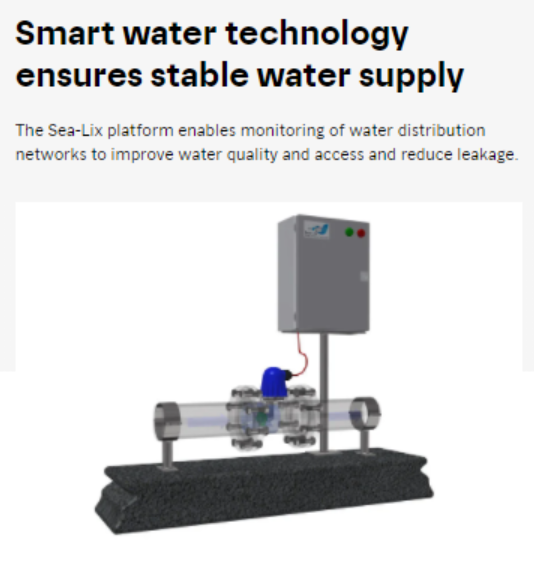 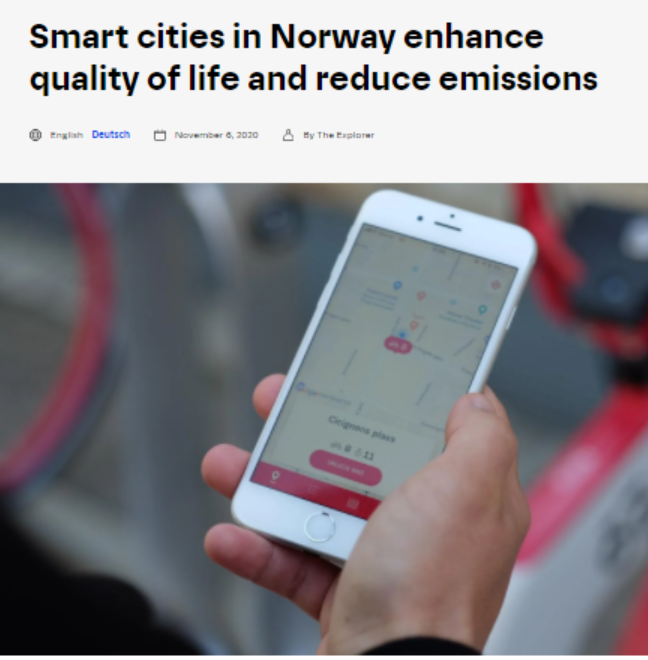 21
Thina Margrethe Saltvedt (Ph. D.)
Chief Analyst
thina.margrethe.saltvedt@nordea.com
Mobile : +4790634075